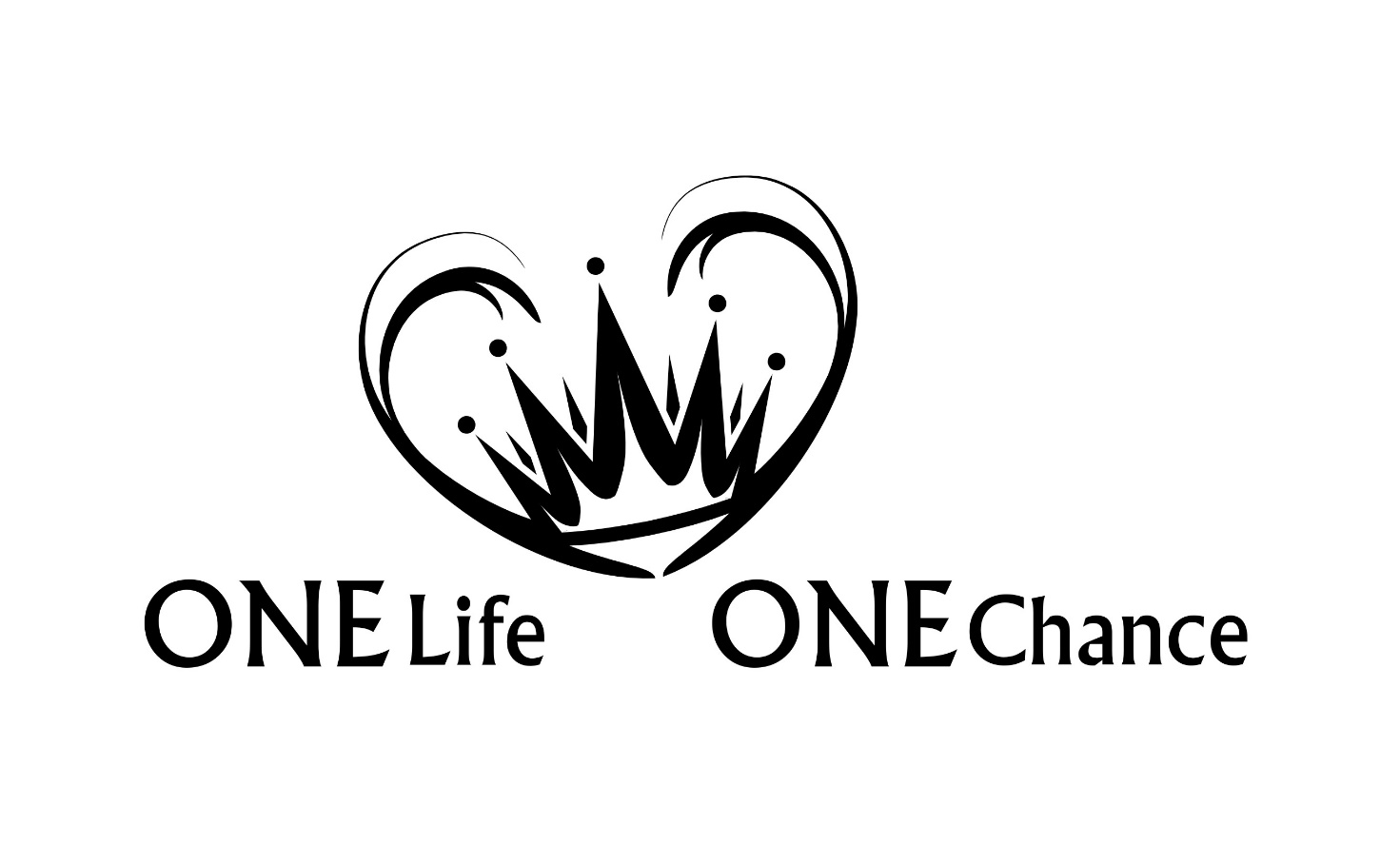 Offb Teil 18 | Kp. 16
Gerichtsabfolge in der Trübsalszeit
Sieben Siegel
Sieben Posaunen
------------
---------------------    Mitte Trübsal    ----------------------------------------
Sieben Schalen
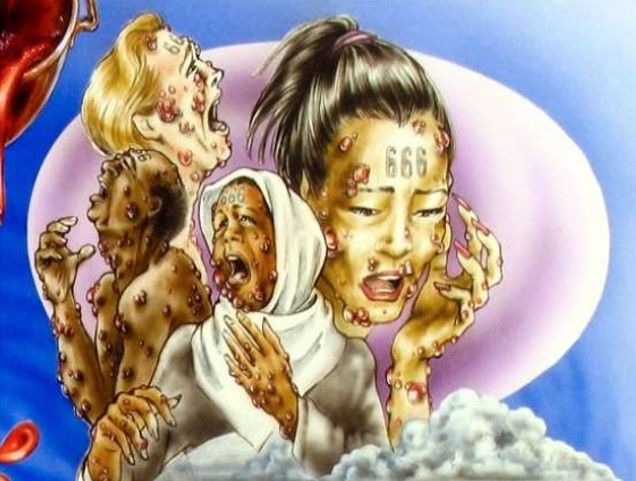 Die erste Schale| 16,1-2
"Und ich hörte eine laute Stimme aus dem 
Tempel zu den sieben Engeln sagen: Geht 
hin und gießt die sieben Schalen des 
Grimmes Gottes aus auf die Erde. 2 Und der 
erste ging hin und goss seine Schale aus auf 
die Erde; und es entstand ein böses und schlimmes 
Geschwür an den Menschen, die das Malzeichen des 
Tieres hatten und sein Bild anbeteten." (16,1-2)
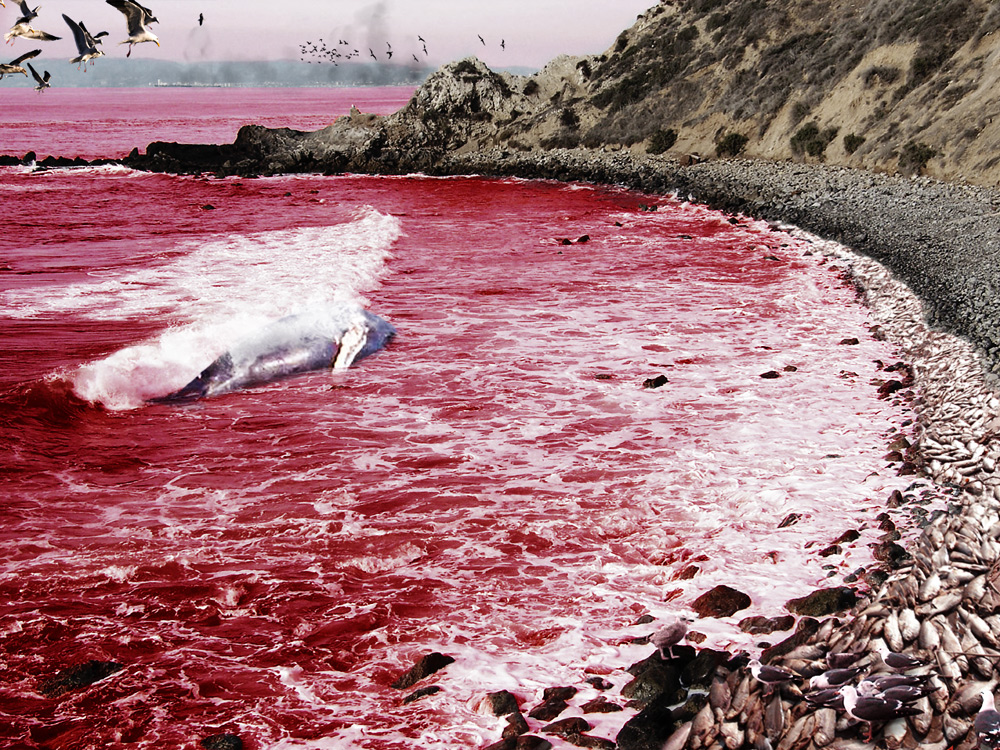 Die zweite Schale| 16,3
"Und der zweite goss seine Schale aus auf 
das Meer; und es wurde ⟨zu⟩ Blut wie von 
einem Toten, und jede lebendige Seele 
starb, ⟨alles⟩ was im Meer war." (16,3)
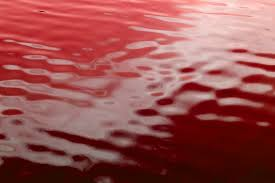 Die dritte Schale| 16,4-7
"Und der dritte goss seine Schale aus auf 
die Ströme und die Wasserquellen, und es 
wurde ⟨zu⟩ Blut. 5 Und ich hörte den Engel 
der Wasser sagen: Du bist gerecht, der ist 
und der war, der Heilige, dass du so gerichtet 
hast. 6 Denn Blut von Heiligen und Propheten haben 
sie vergossen, und Blut hast du ihnen zu trinken 
gegeben; sie sind es wert. 7 Und ich hörte den Altar 
sagen: Ja, Herr, Gott, Allmächtiger, wahrhaftig 
und gerecht sind deine Gerichte. " (16,4-7)
Die vierte Schale| 16,8-9
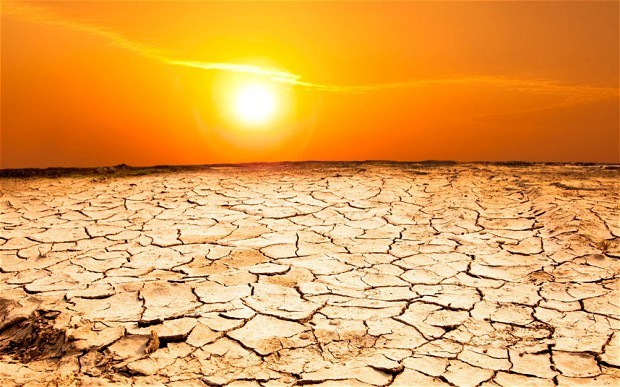 "Und der vierte goss seine Schale aus auf 
die Sonne; und es wurde ihr gegeben, 
die Menschen mit Feuer zu versengen. 
9 Und die Menschen wurden von großer 
Hitze versengt und lästerten den Namen 
Gottes, der über diese Plagen Macht hat, 
und sie taten nicht Buße, ihm Ehre zu geben." (16,8-9)
Die fünfte Schale| 16,10-11
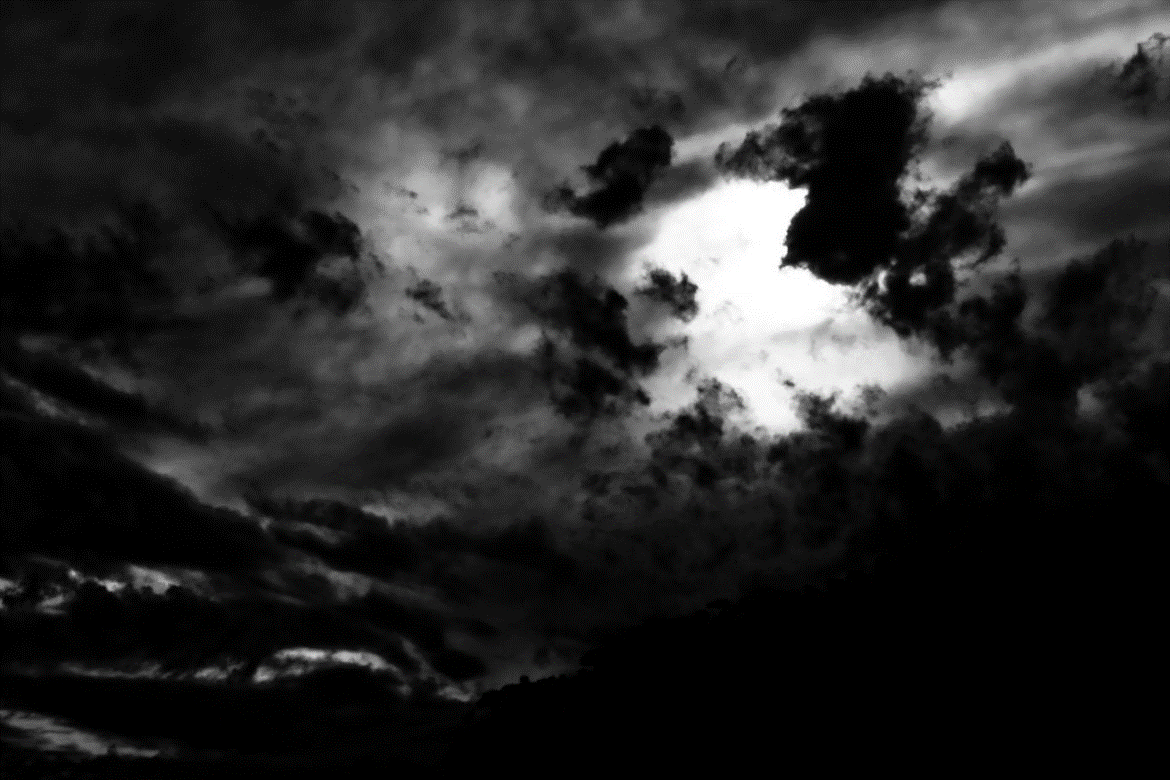 "Und der fünfte goss seine Schale aus 
auf den Thron des Tieres; und sein 
Reich wurde verfinstert; und sie 
zerbissen ihre Zungen vor Schmerz 
11 und lästerten den Gott des 
Himmels wegen ihrer Schmerzen und 
wegen ihrer Geschwüre, und sie taten 
nicht Buße von ihren Werken." (16,10-11)
Die sechste Schale| 16,12
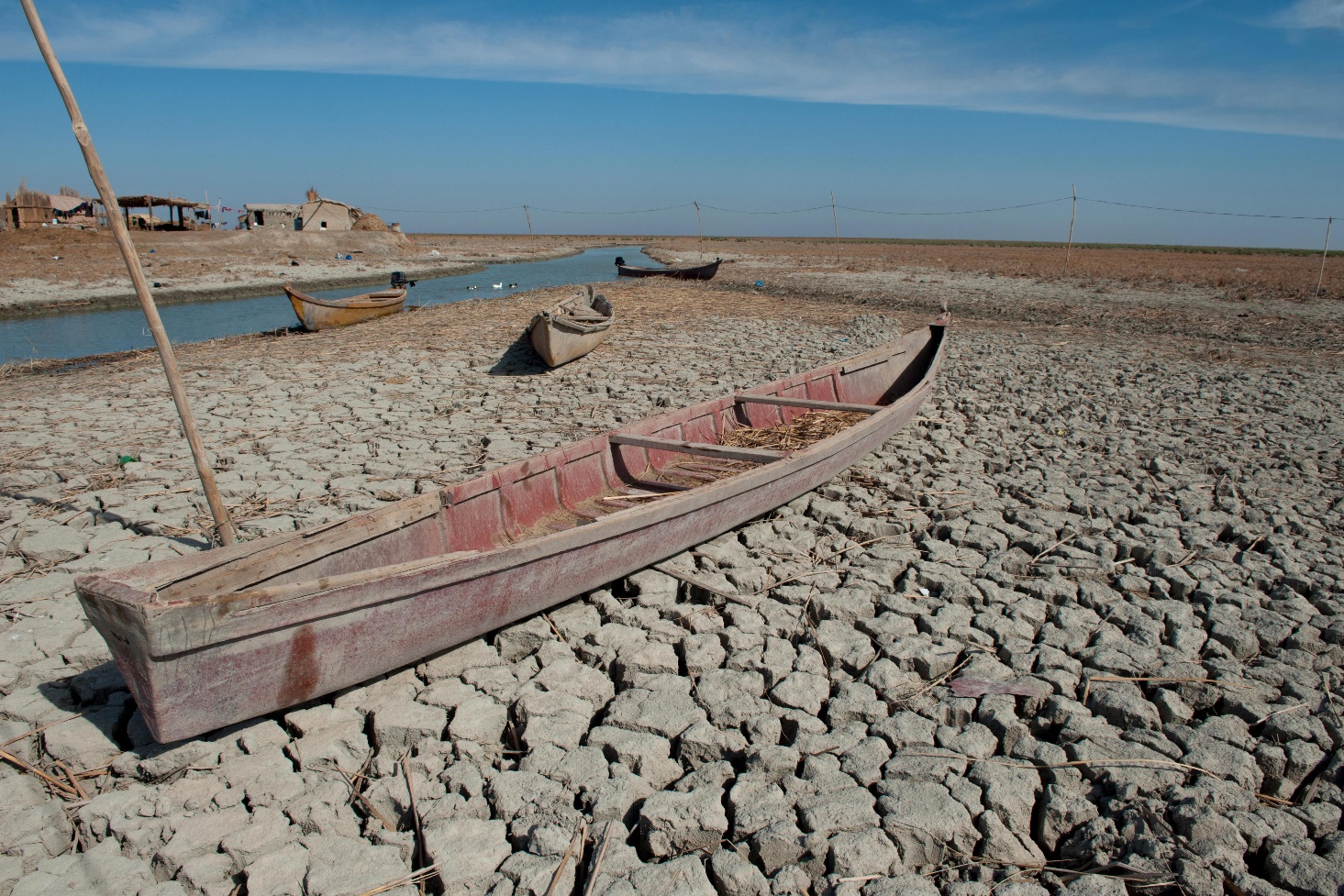 "Und der sechste goss seine Schale 
aus auf den großen Strom Euphrat; 
und sein Wasser vertrocknete, 
damit der Weg der Könige von 
Sonnenaufgang her bereitet 
wurde." (16,12)
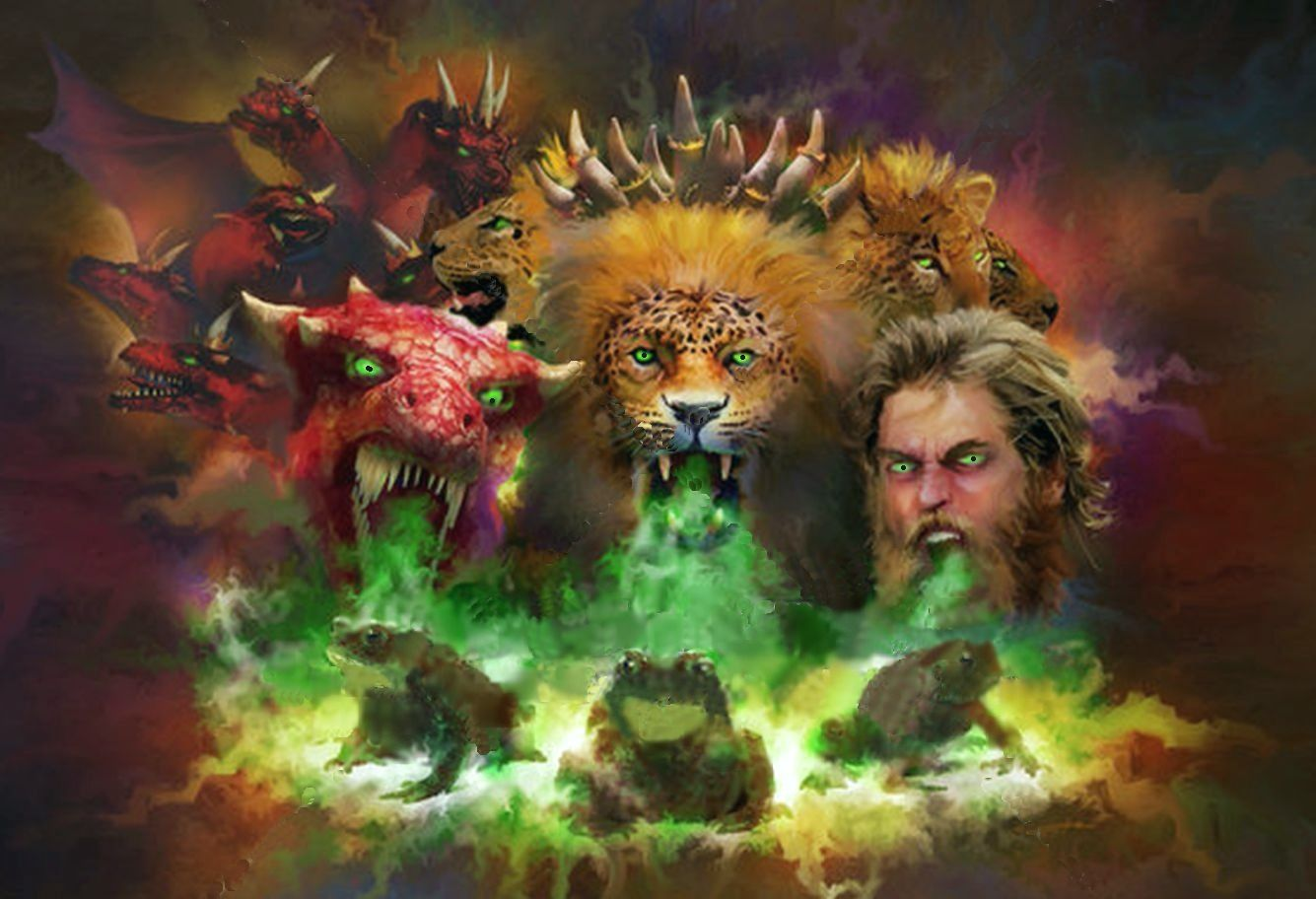 Einschub| 16,13-16
"Und ich sah aus dem Mund des Drachen 
und aus dem Mund des Tieres und aus 
dem Mund des falschen Propheten drei 
unreine Geister ⟨kommen⟩, wie Frösche; 
14 denn es sind Geister von Dämonen, die 
Zeichen tun, die ausziehen zu den Königen des 
ganzen Erdkreises, sie zu versammeln zu dem Krieg 
des großen Tages Gottes, des Allmächtigen. Siehe, ich komme 
wie ein Dieb. Glückselig, der wacht und seine Kleider 
bewahrt, damit er nicht nackt umhergeht und man nicht 
seine Schande sieht! – 16 Und er versammelte sie an den 
Ort, der auf Hebräisch Harmagedon heißt." (16,13-16)
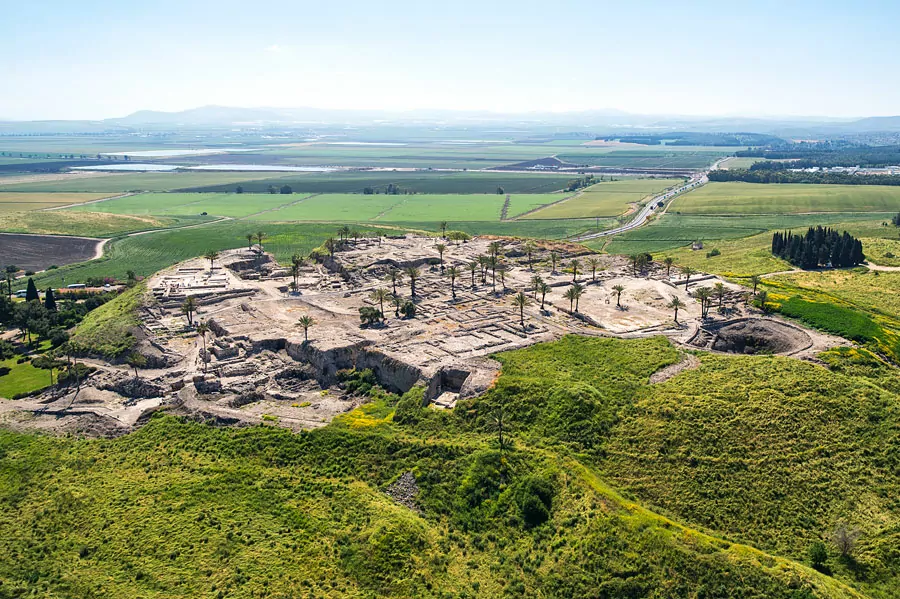 Harmagedon
Die siebte Schale| 16,17-21
"Und der siebente goss seine Schale aus in die Luft; und es kam eine 
laute Stimme aus dem Tempel vom Thron her, die sprach: Es ist 
geschehen. 18 Und es geschahen Blitze und Stimmen und Donner; und 
ein großes Erdbeben geschah, desgleichen nicht geschehen ist, seitdem 
ein Mensch auf der Erde war, ein so gewaltiges, so großes Erdbeben. 
19 Und die große Stadt wurde in drei Teile ⟨gespalten⟩, und die Städte 
der Nationen fielen, und der großen ⟨Stadt⟩ Babylon wurde vor Gott 
gedacht, ihr den Kelch des Weines des Grimmes seines Zornes zu 
geben. 20 Und jede Insel verschwand, und Berge wurden nicht 
gefunden. 21 Und ein großer Hagel, wie zentnerschwer, fällt aus 
dem Himmel auf die Menschen nieder; und die Menschen 
lästerten Gott wegen der Plage des Hagels, denn seine Plage 
ist sehr groß." (16,17-21)
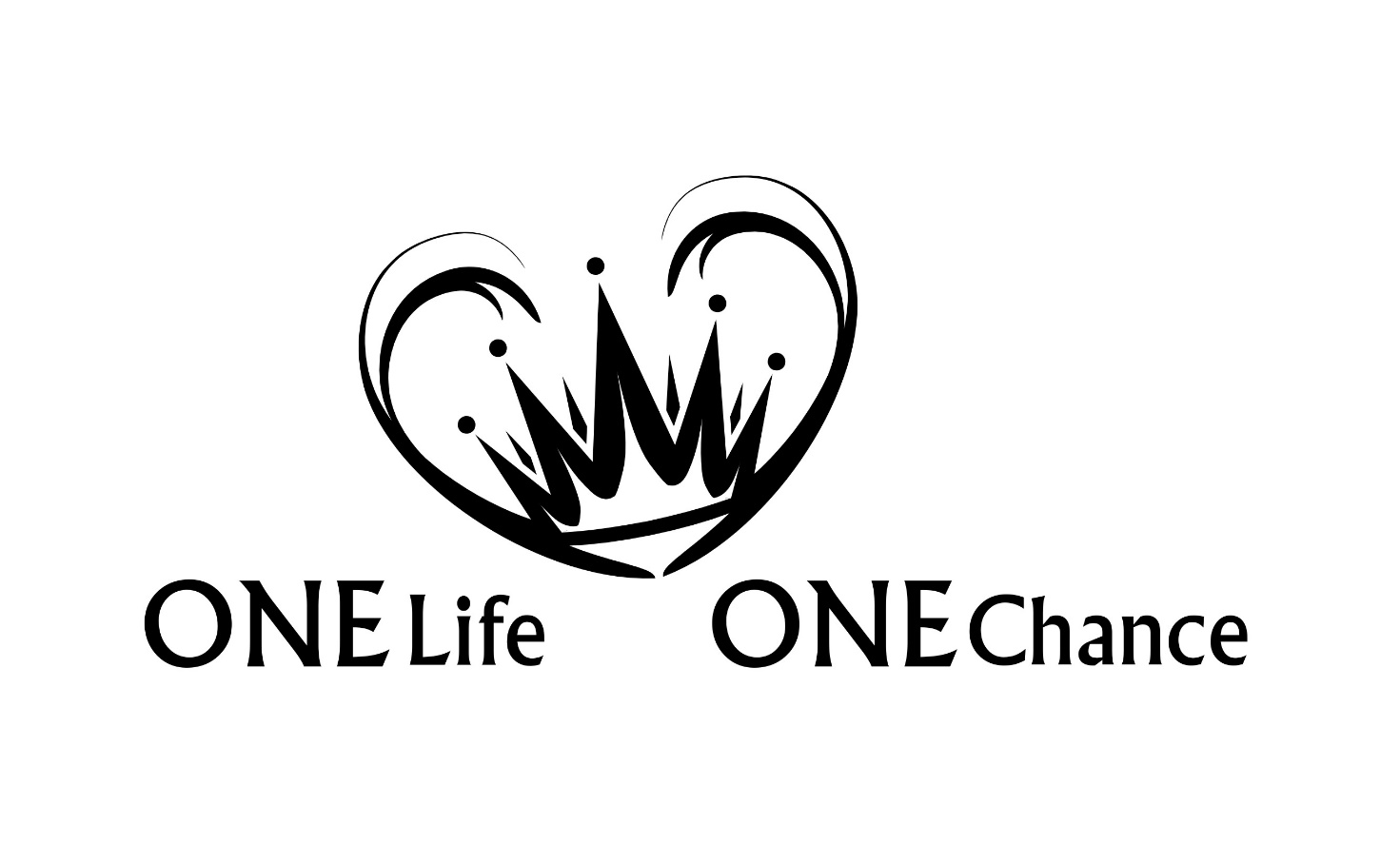 Offb Teil 18 | Kp. 16